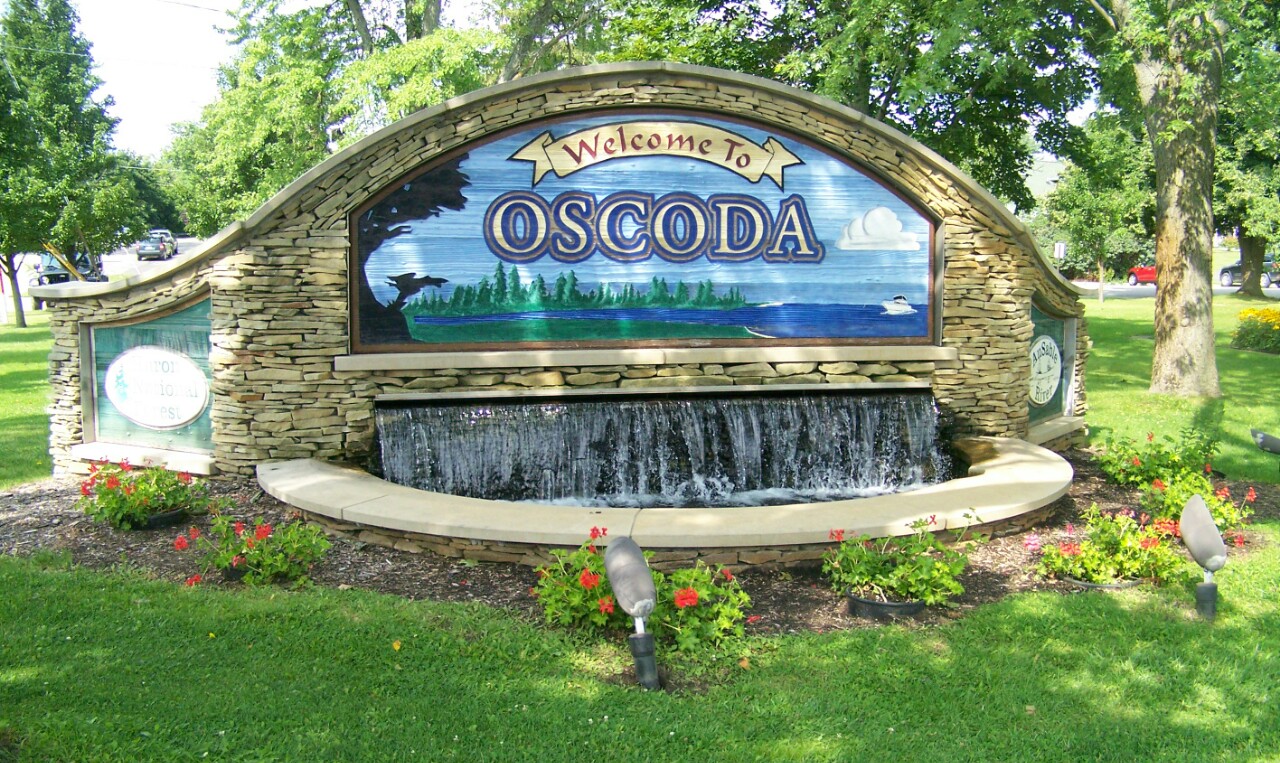 DOWNTOWN SUMMIT
Economic Improvement Committee Stakeholder Survey
128 responses between June 22 and July 28
Average response time: under 4 minutes!
Thank you for sharing and contributing
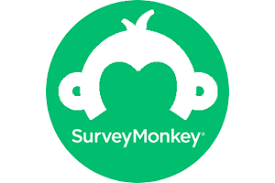 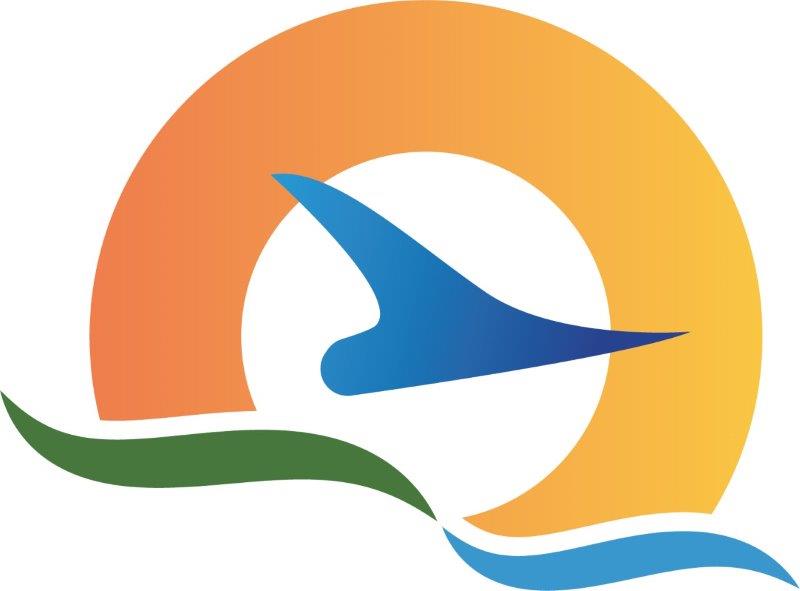 Parking
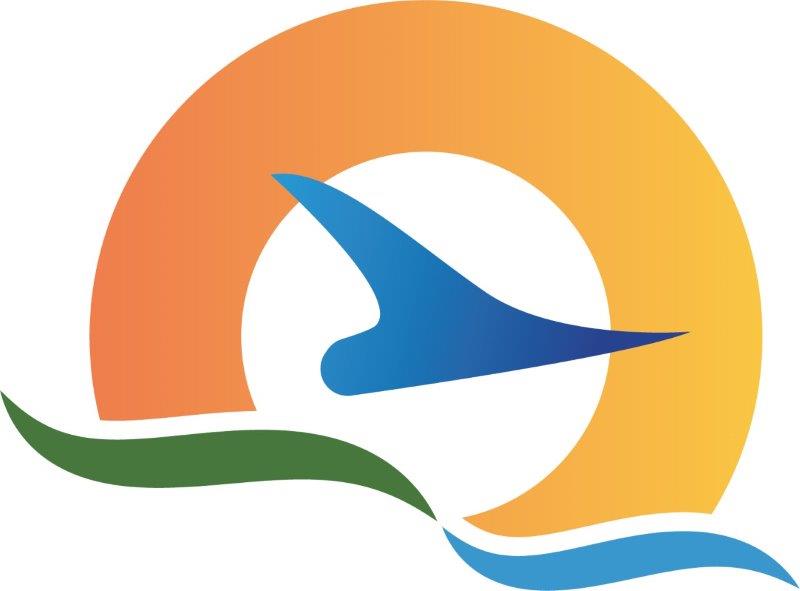 Question 1: Do you feel like the downtown district has enough public parking available?
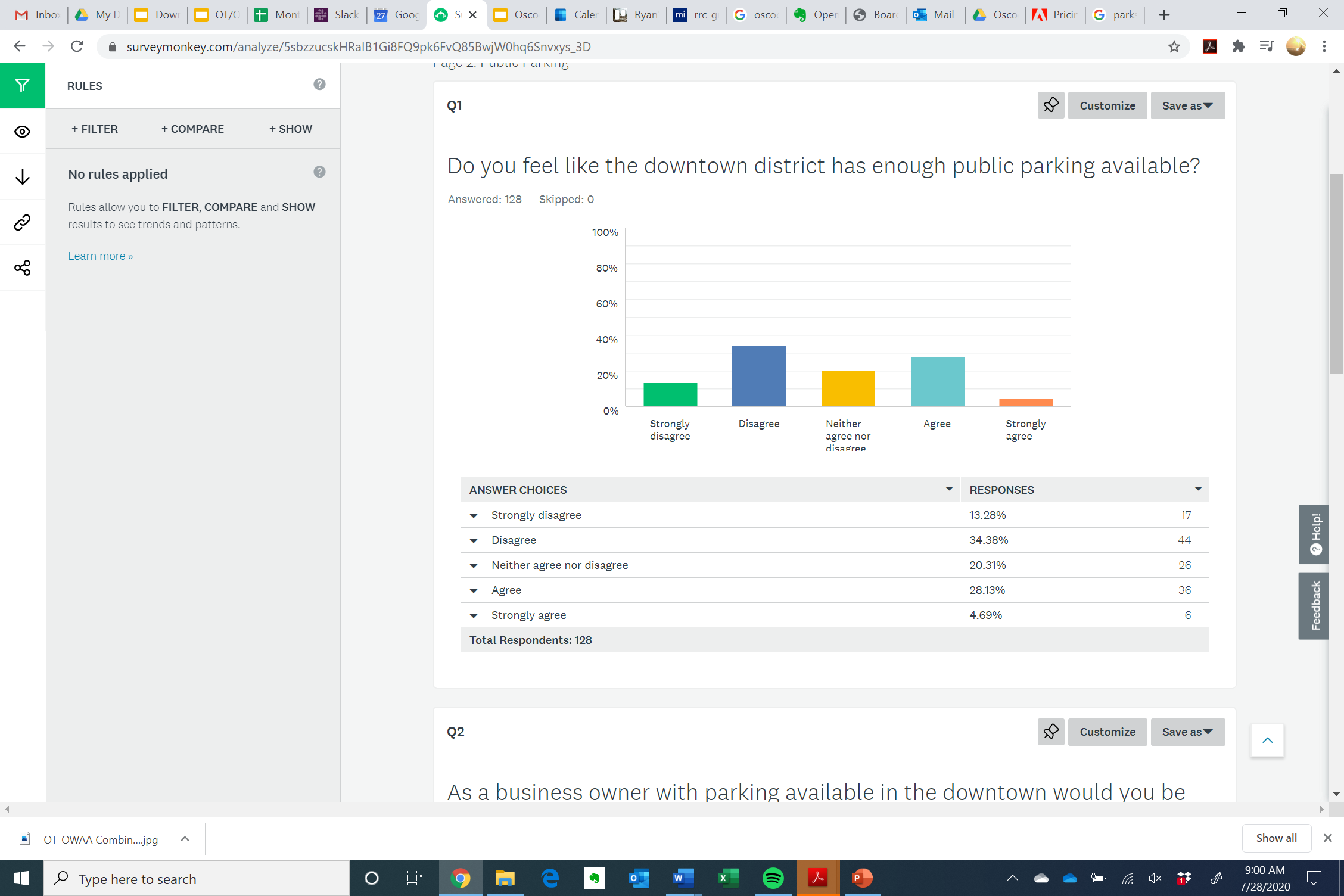 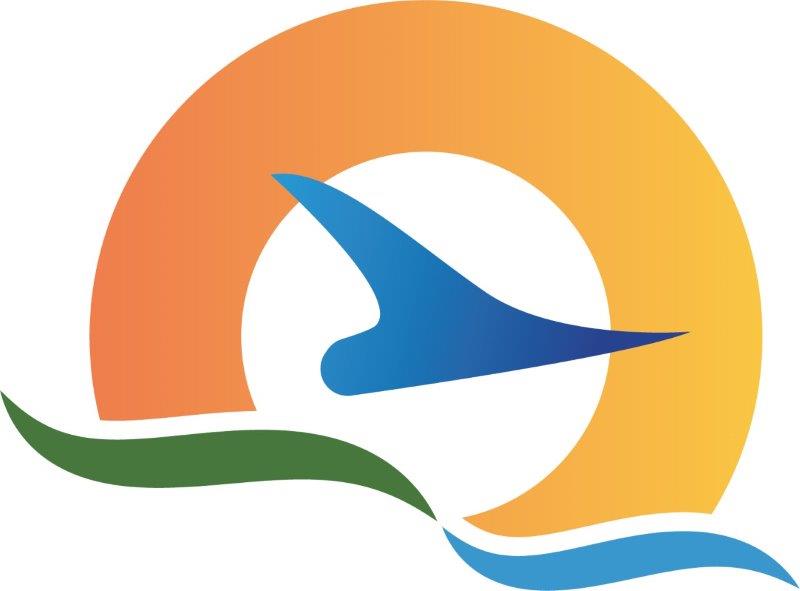 Question 2: As a business owner with parking available in the downtown would you be interested in working with the township to develop a working plan for public usage of your parking?
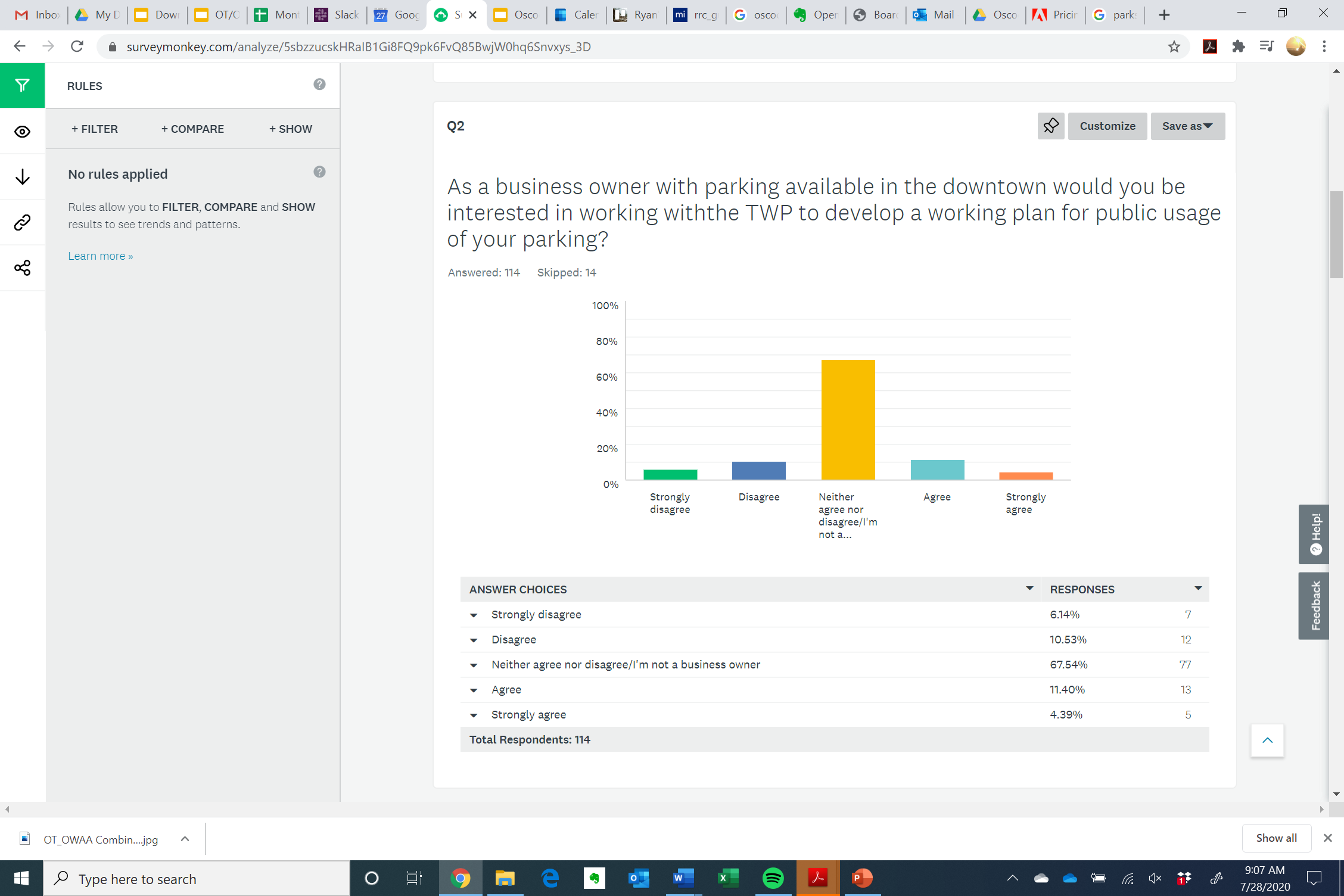 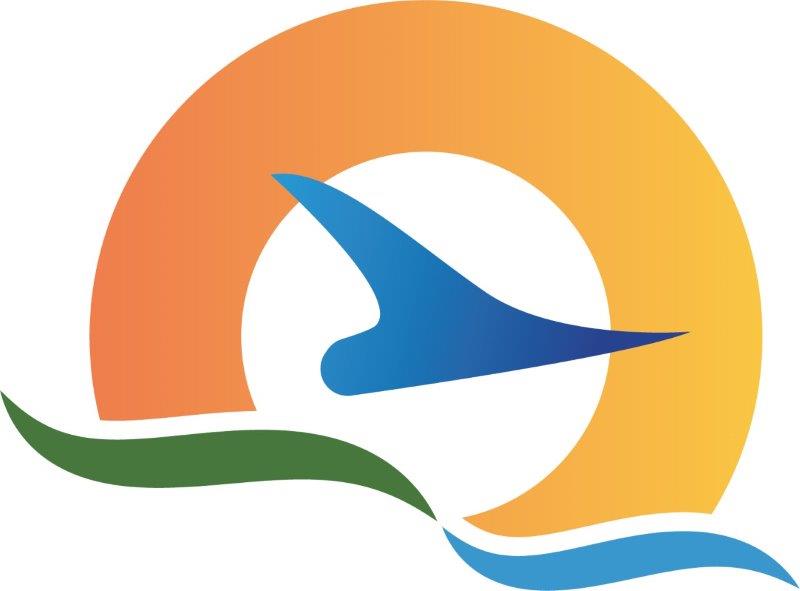 Vibrancy
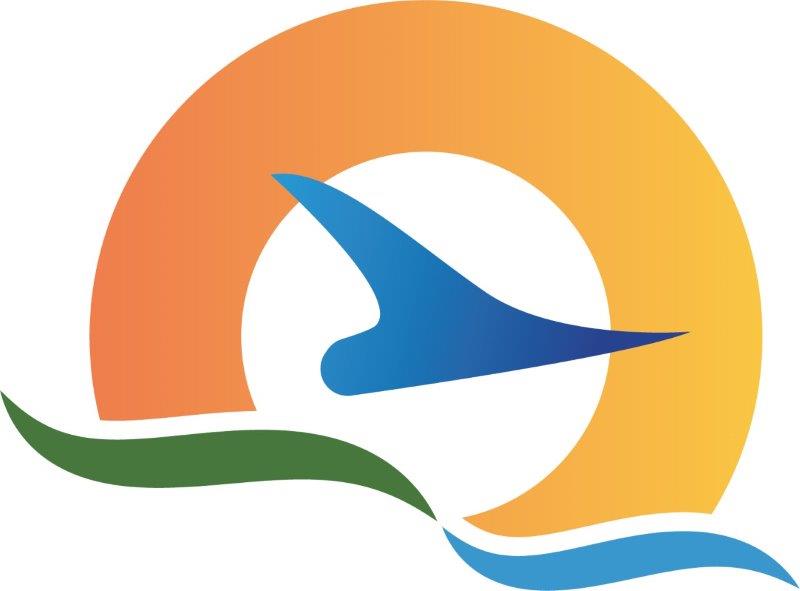 Question 3: Do you feel the downtown district could benefit from a vibrancy grant program?
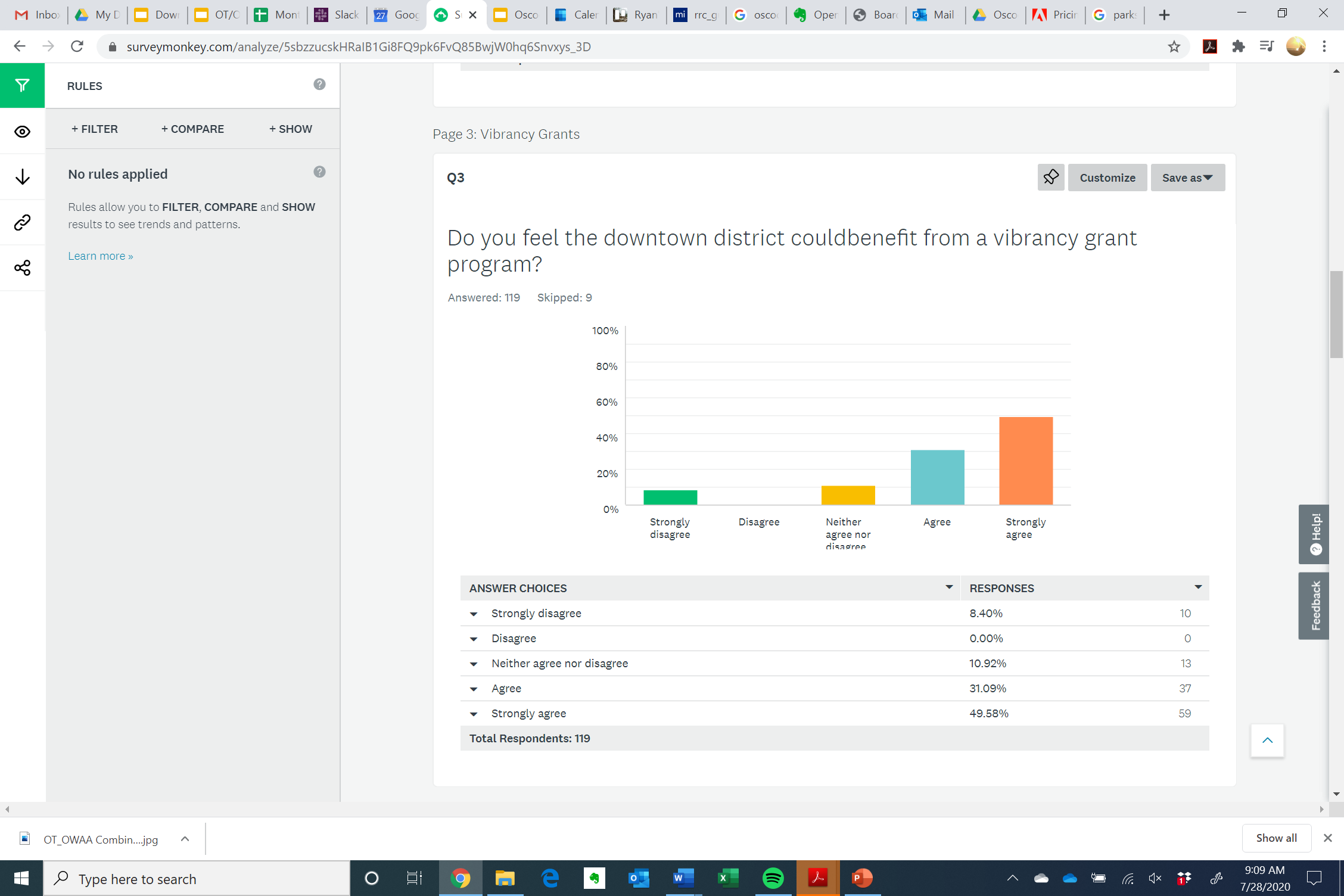 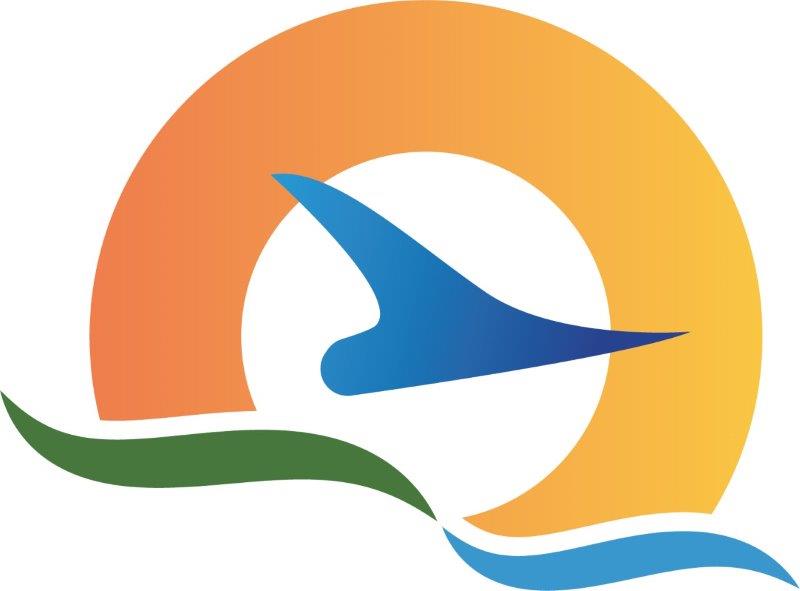 Question 4: If a Vibrancy Grant program was implemented, would you be interested in participating in a township match type program?
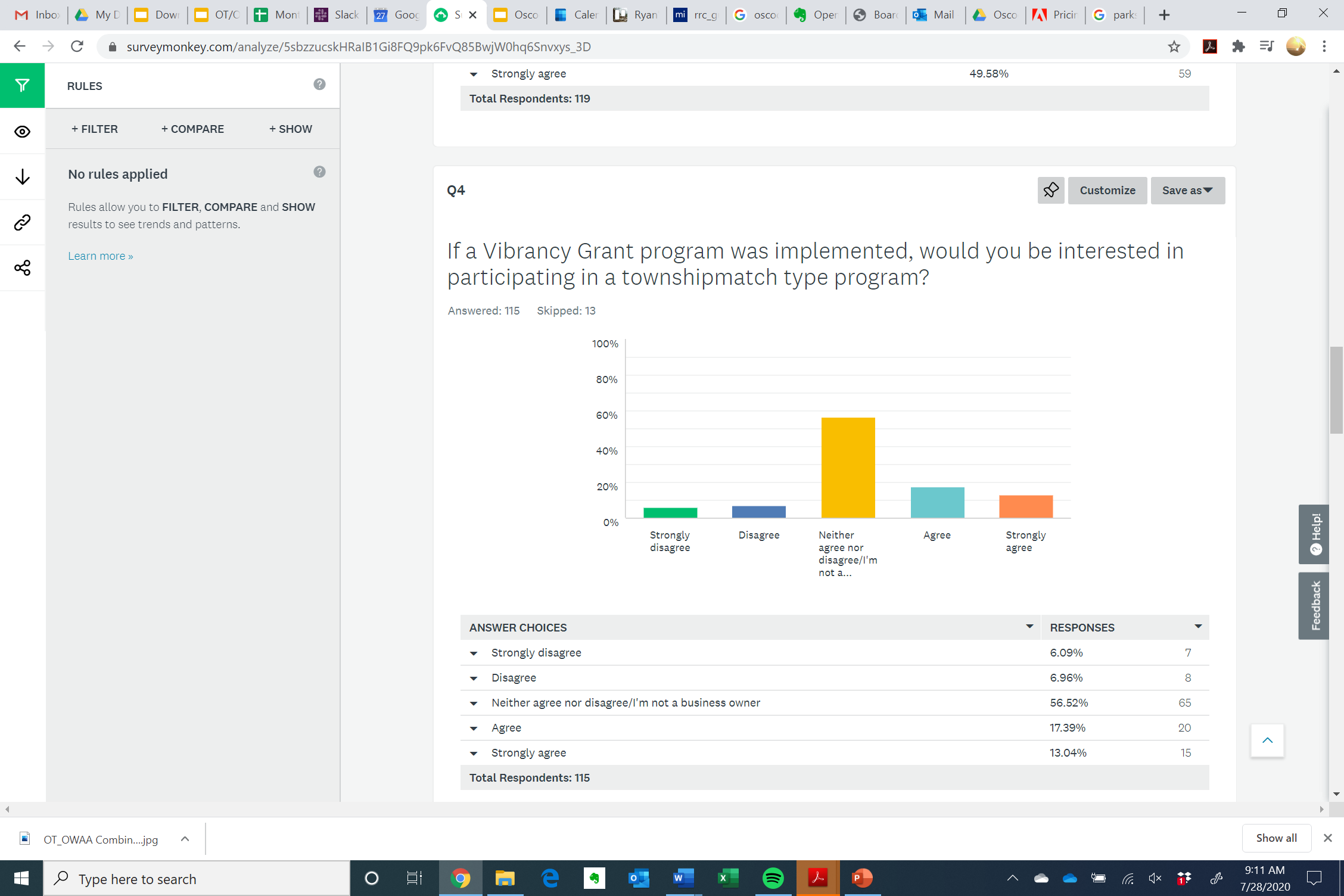 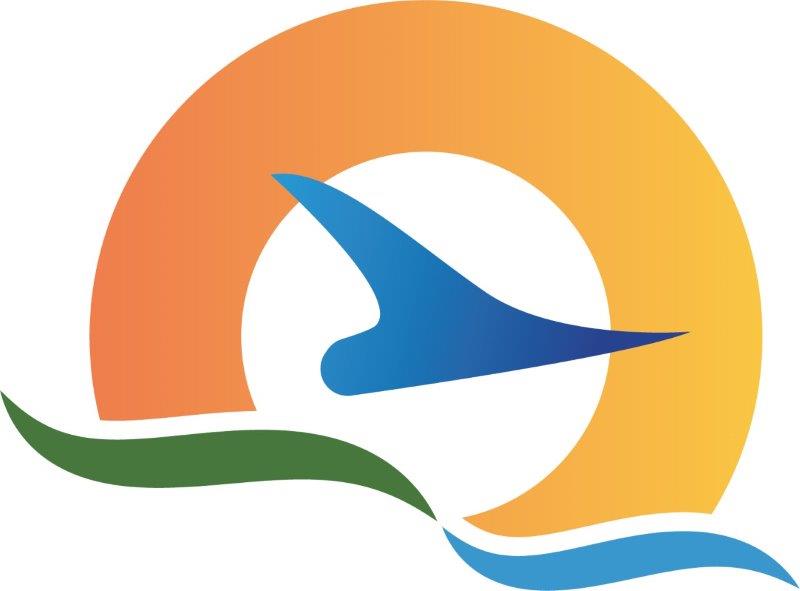 Public Art
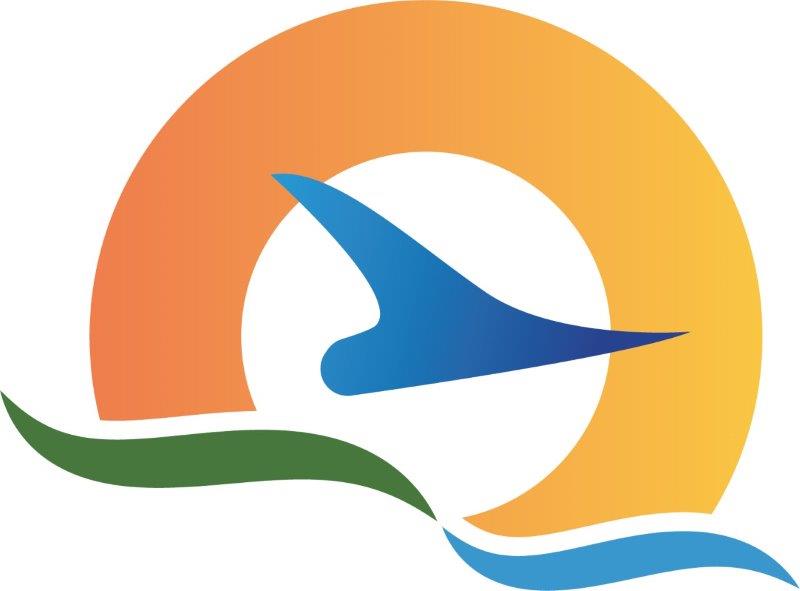 Question 5: Does the downtown district need more public art (murals on buildings, sidewalk art, standalone structures)?
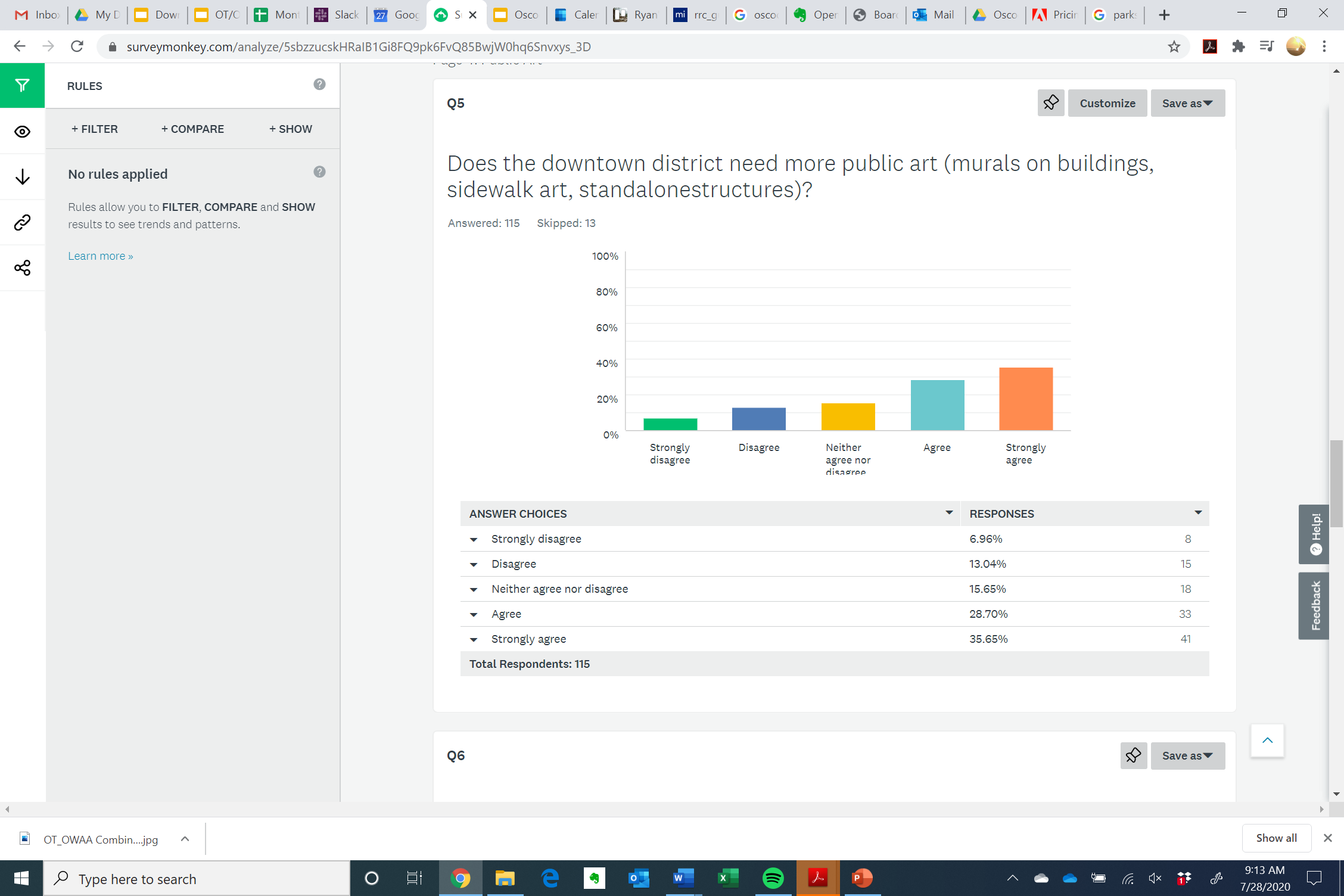 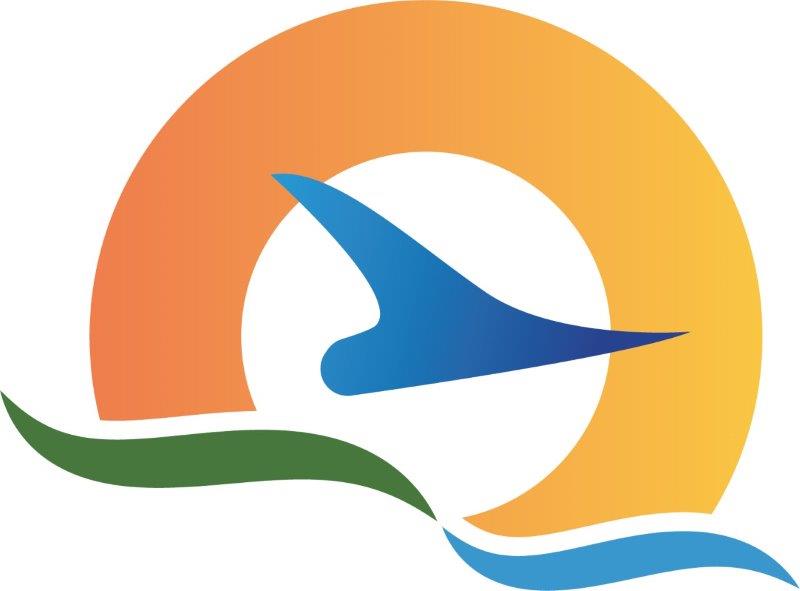 Question 6: What type of public art would you like to see and where?
MURALS
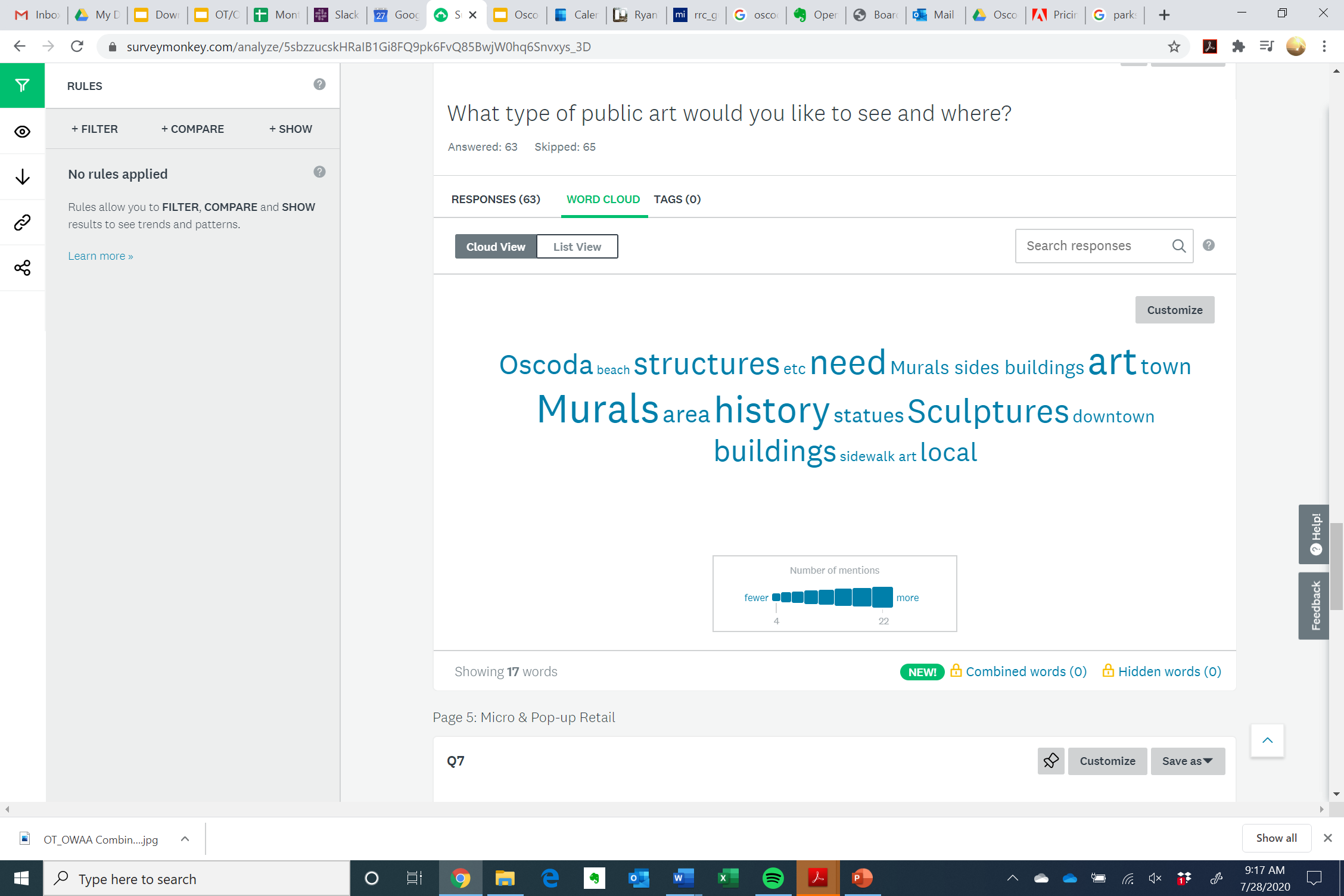 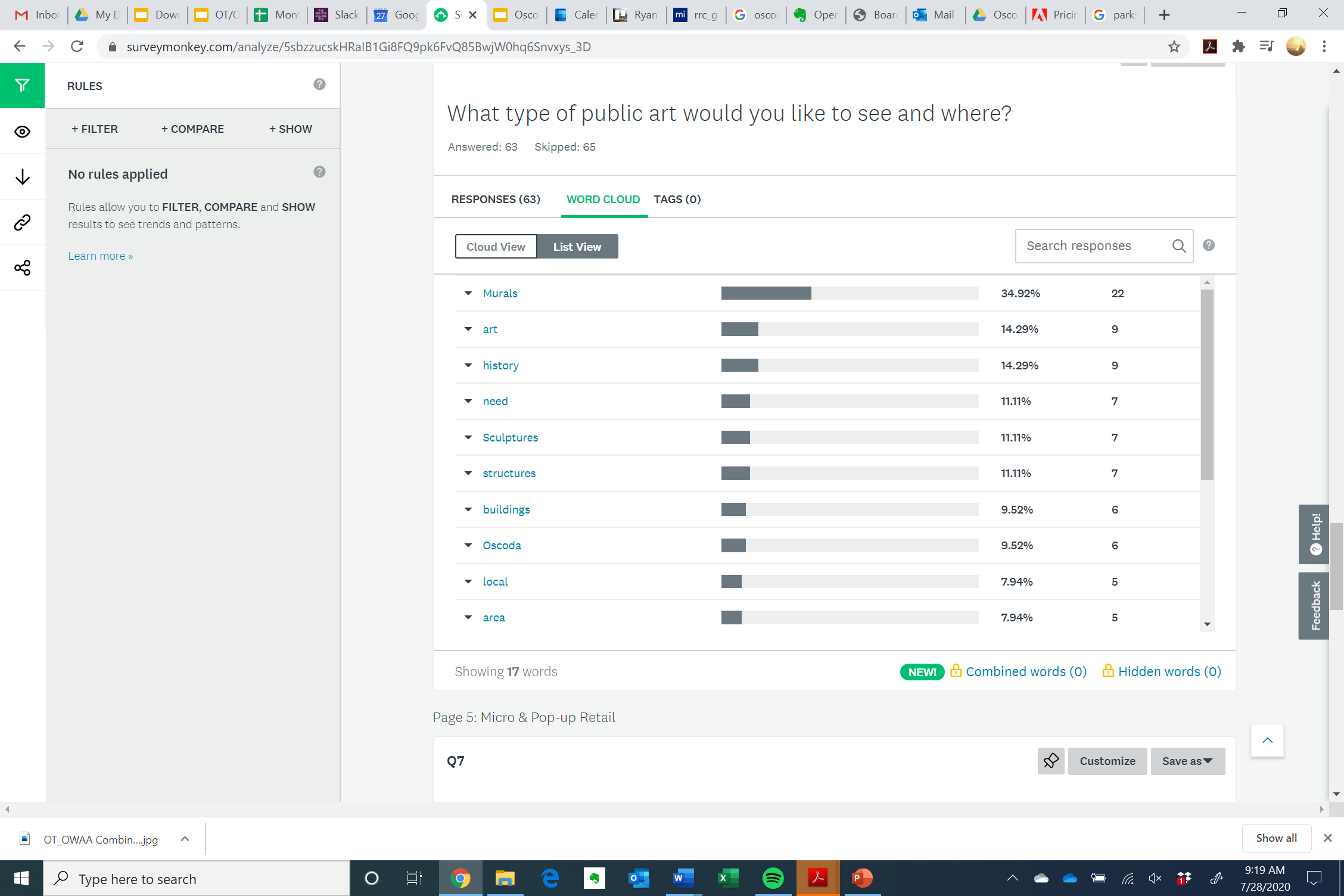 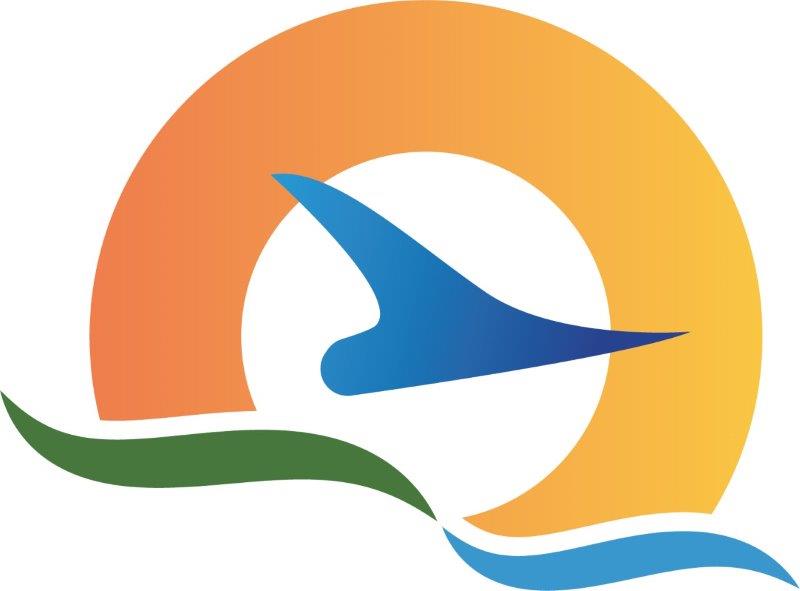 Micro & Pop-up Retail
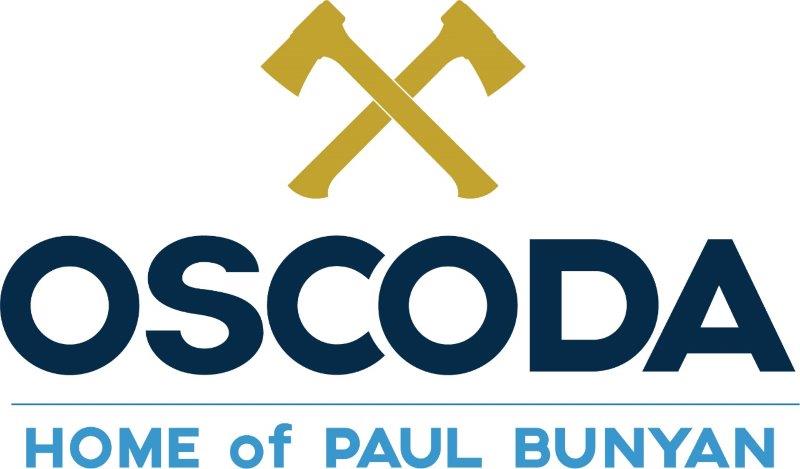 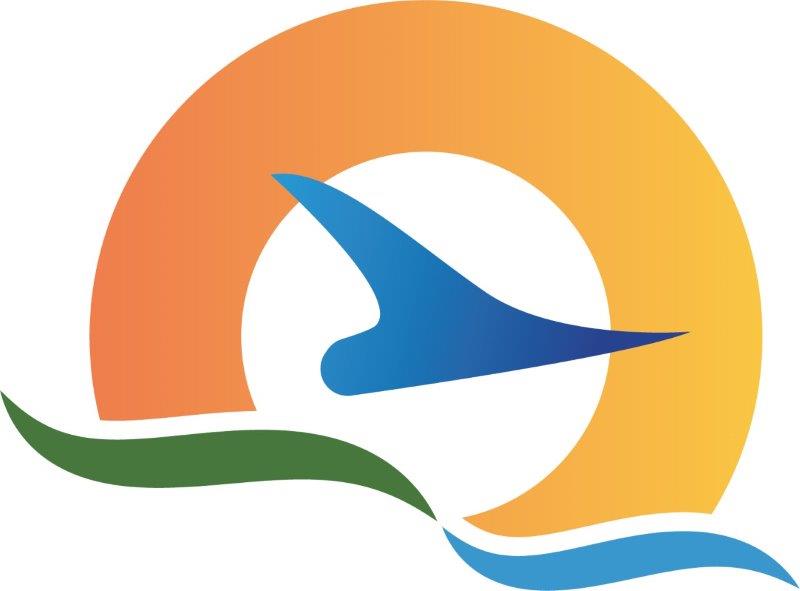 Question 7: Do you think Micro and/or Pop-up Retail can be successful in the downtown district?
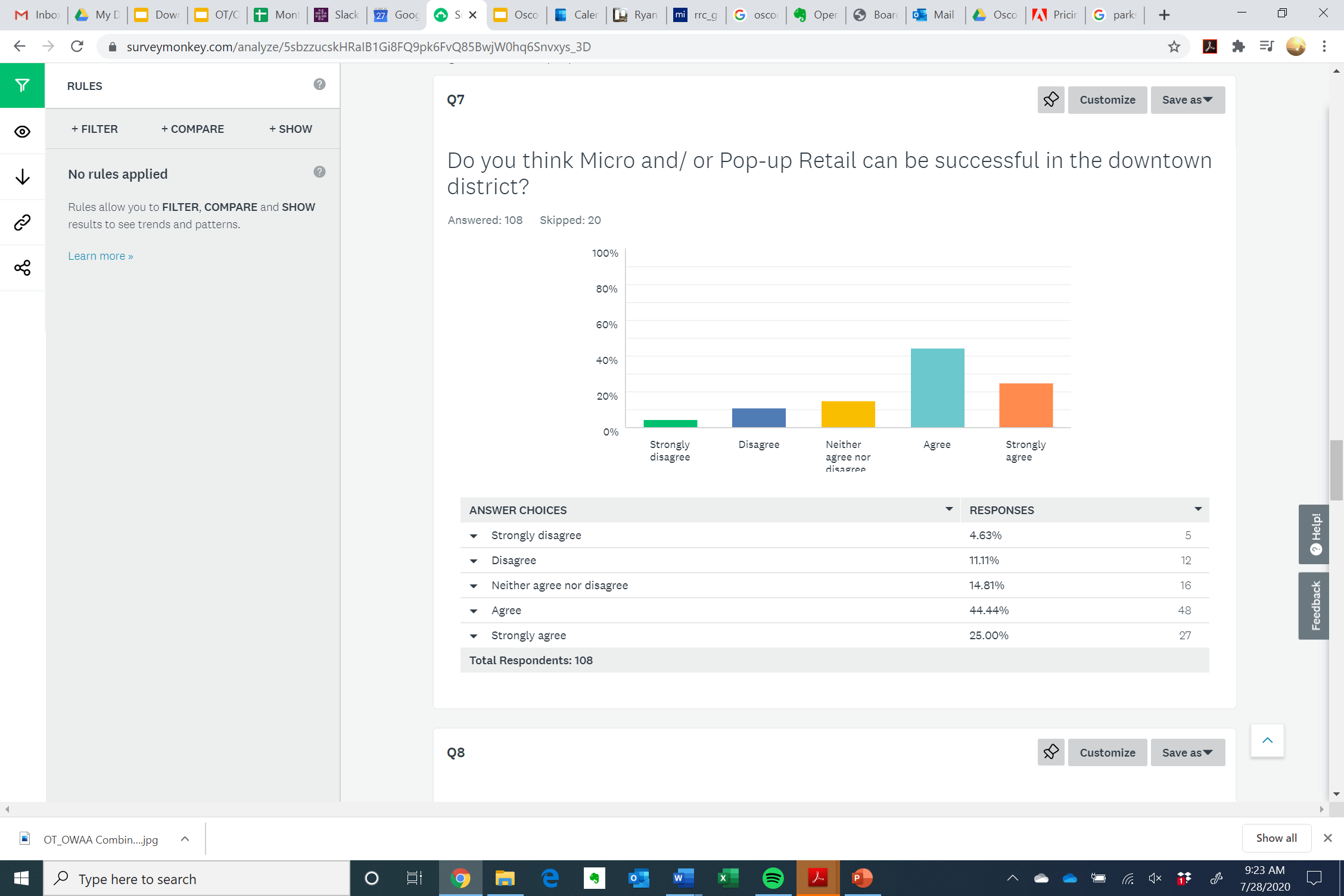 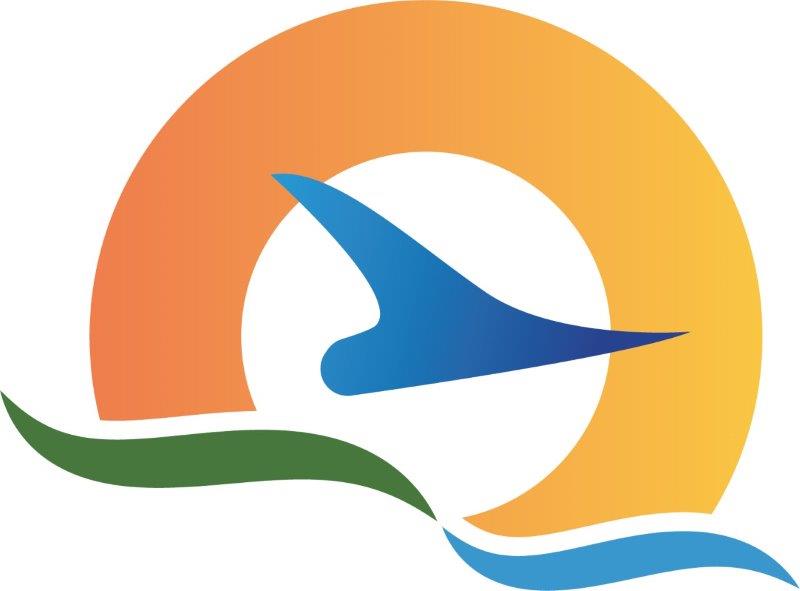 Question 8: Would your business be interested in participating and/or leasing space (land or building) to potential micro or pop-up retail vendors?
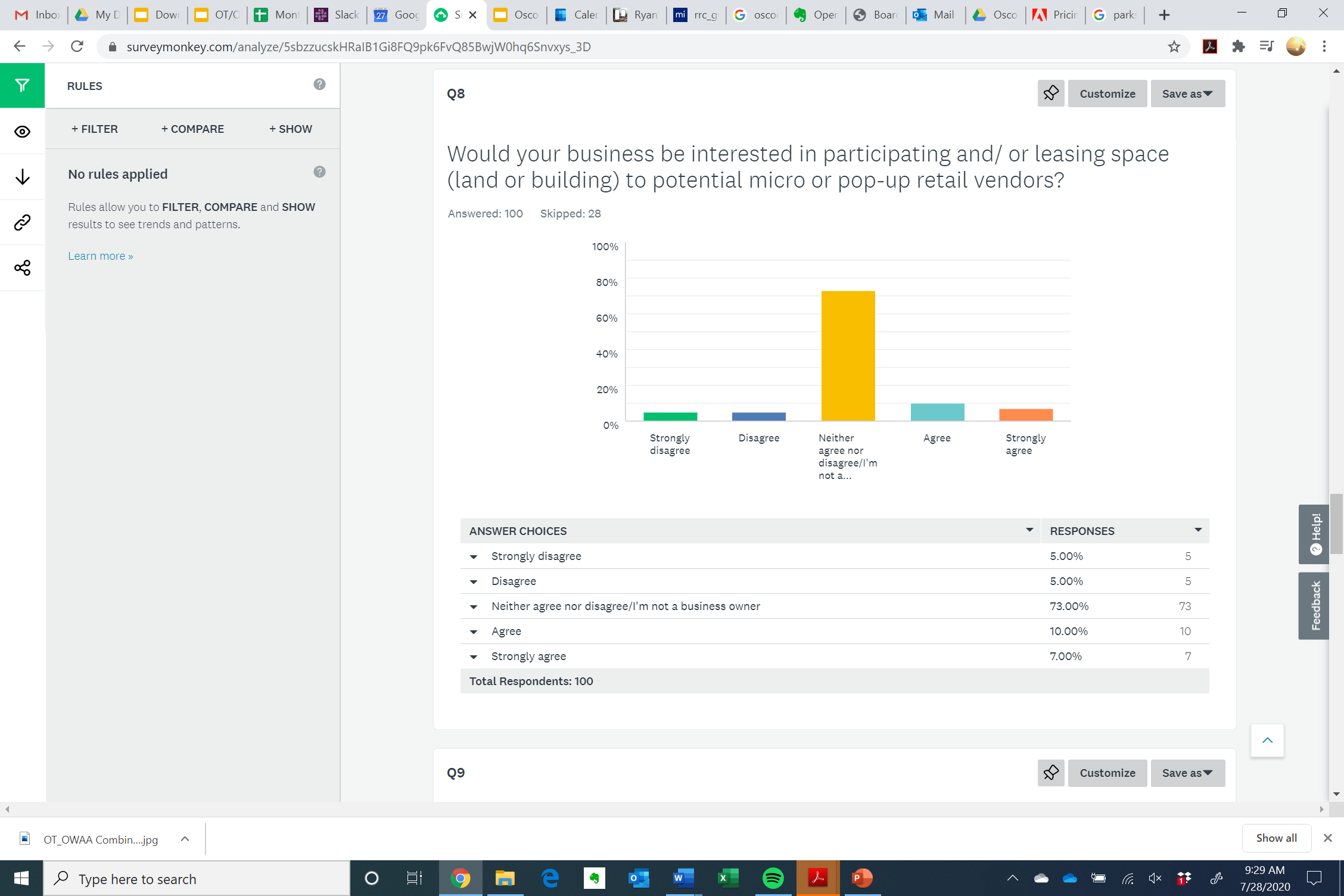 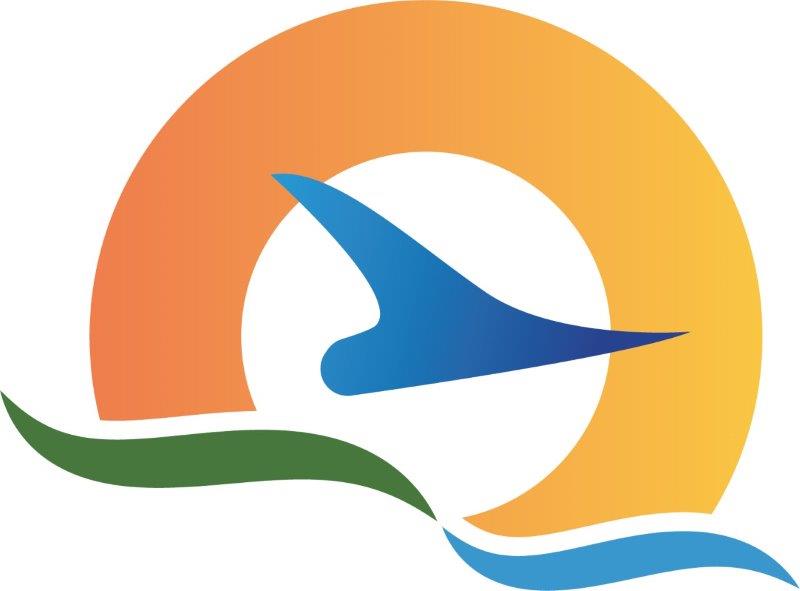 Question 9: Do you like the idea of a weekly pop-up retail event at a specific location (Dwight St, Furtaw Field, River Rd, Beach Park)?
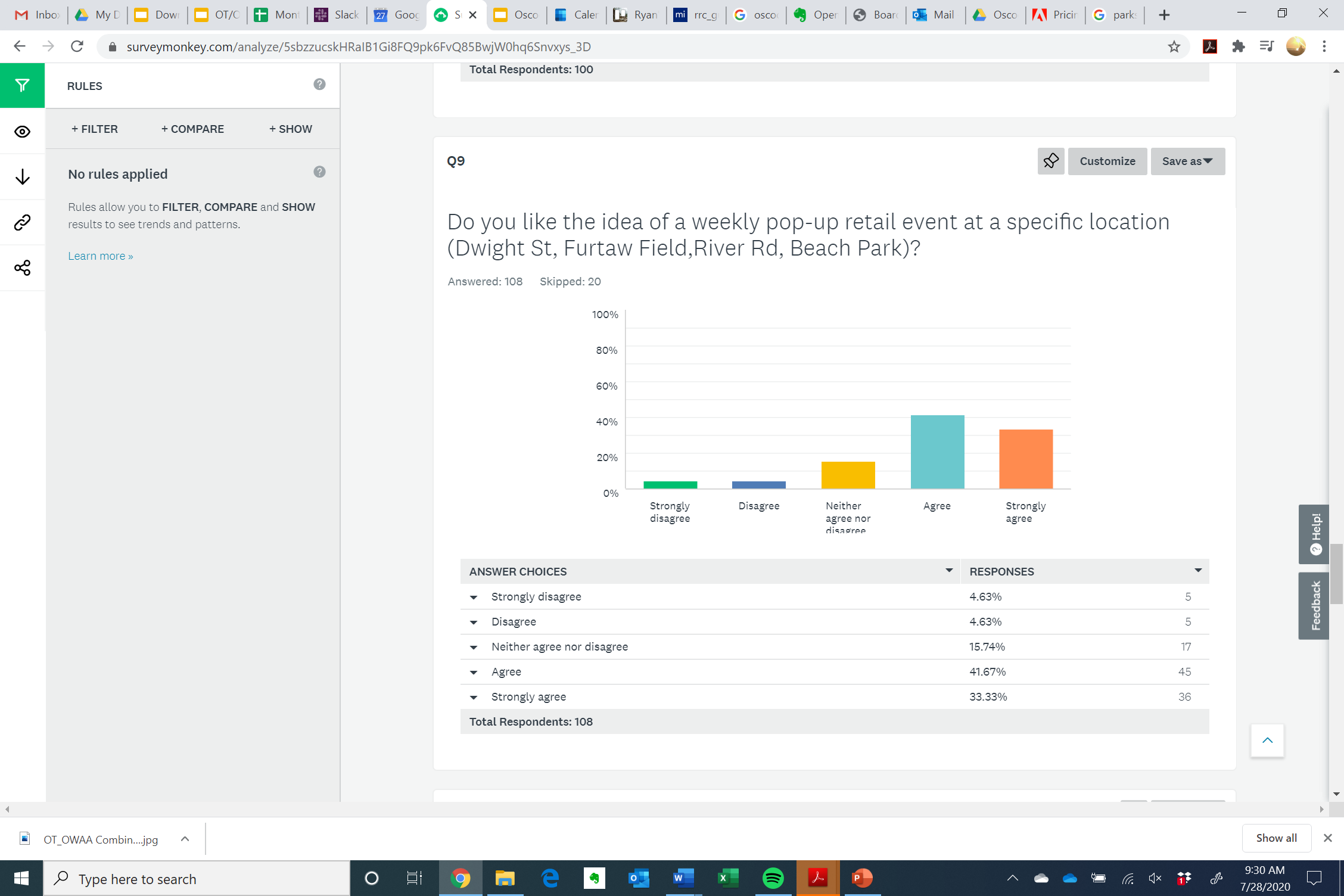 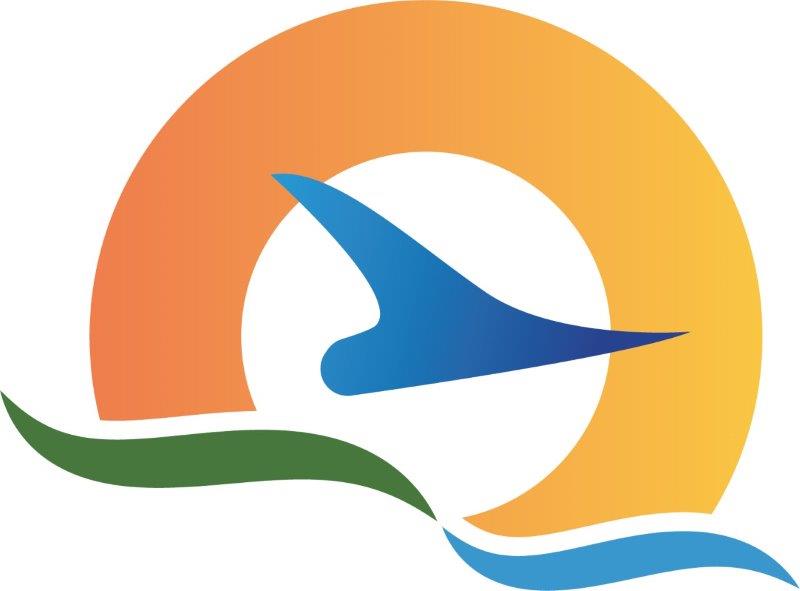 Question 10: What are the best locations for pop-up retail in the downtown area?
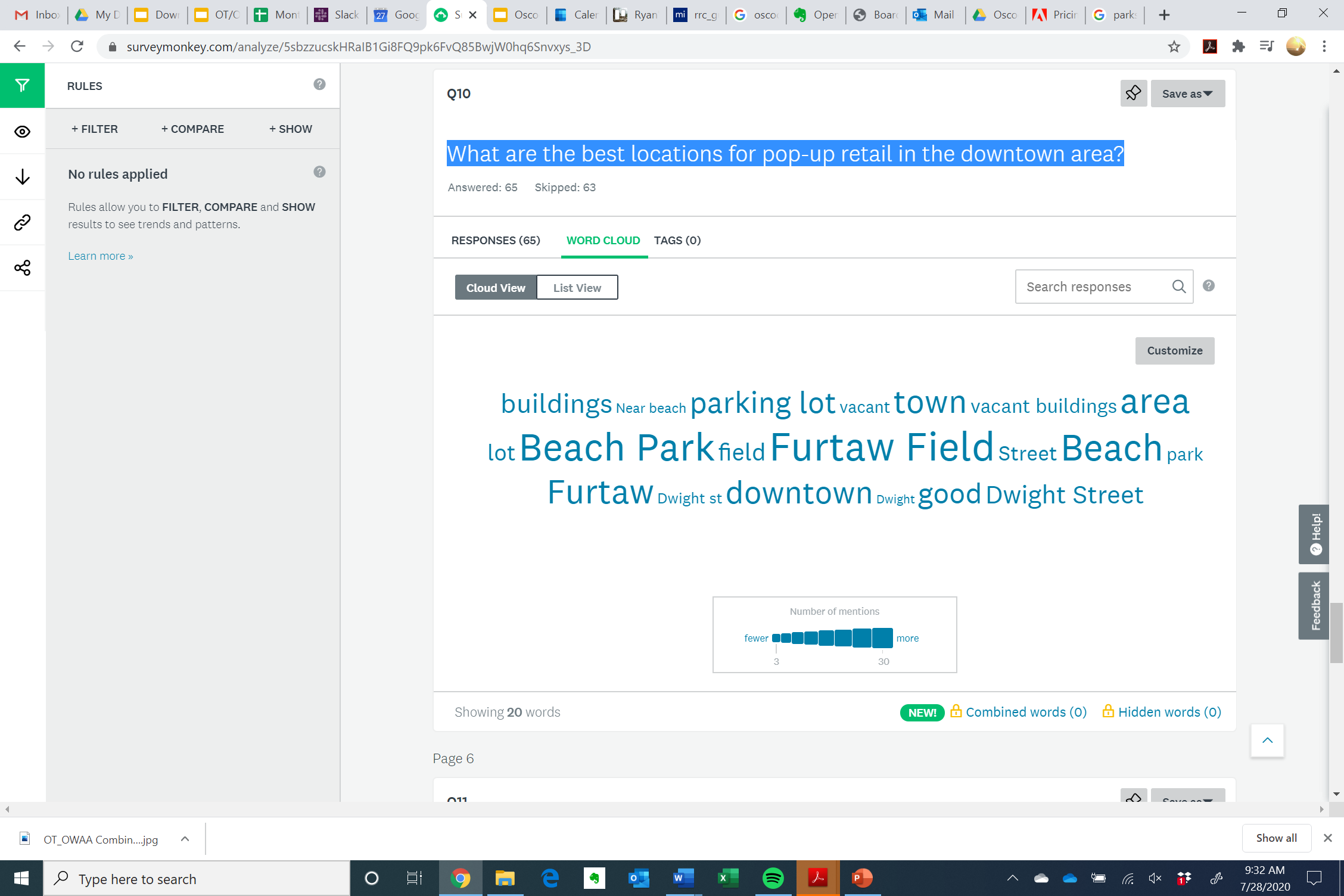 Furtaw Field
Beach Park
Dwight Street
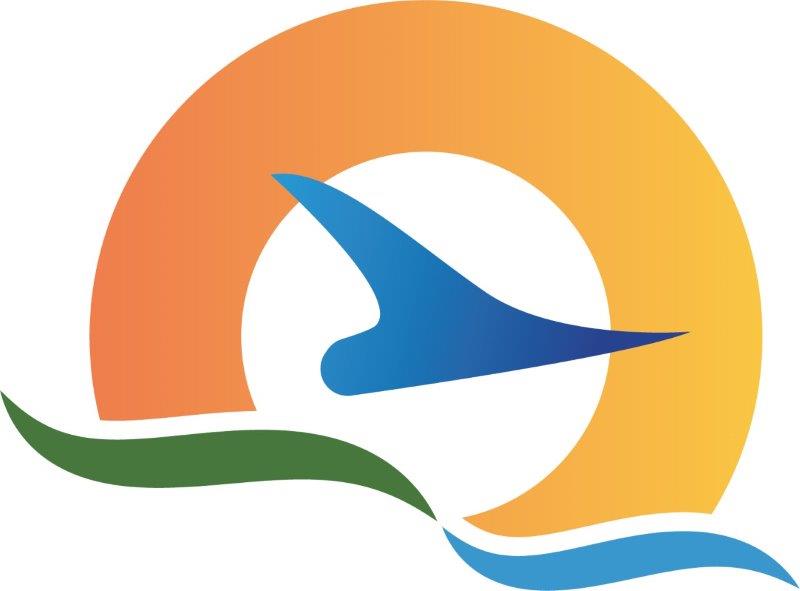 Question 11: What do you believe is the most critical task for the EIC to focus on? What would you like to see the EIC prioritize?
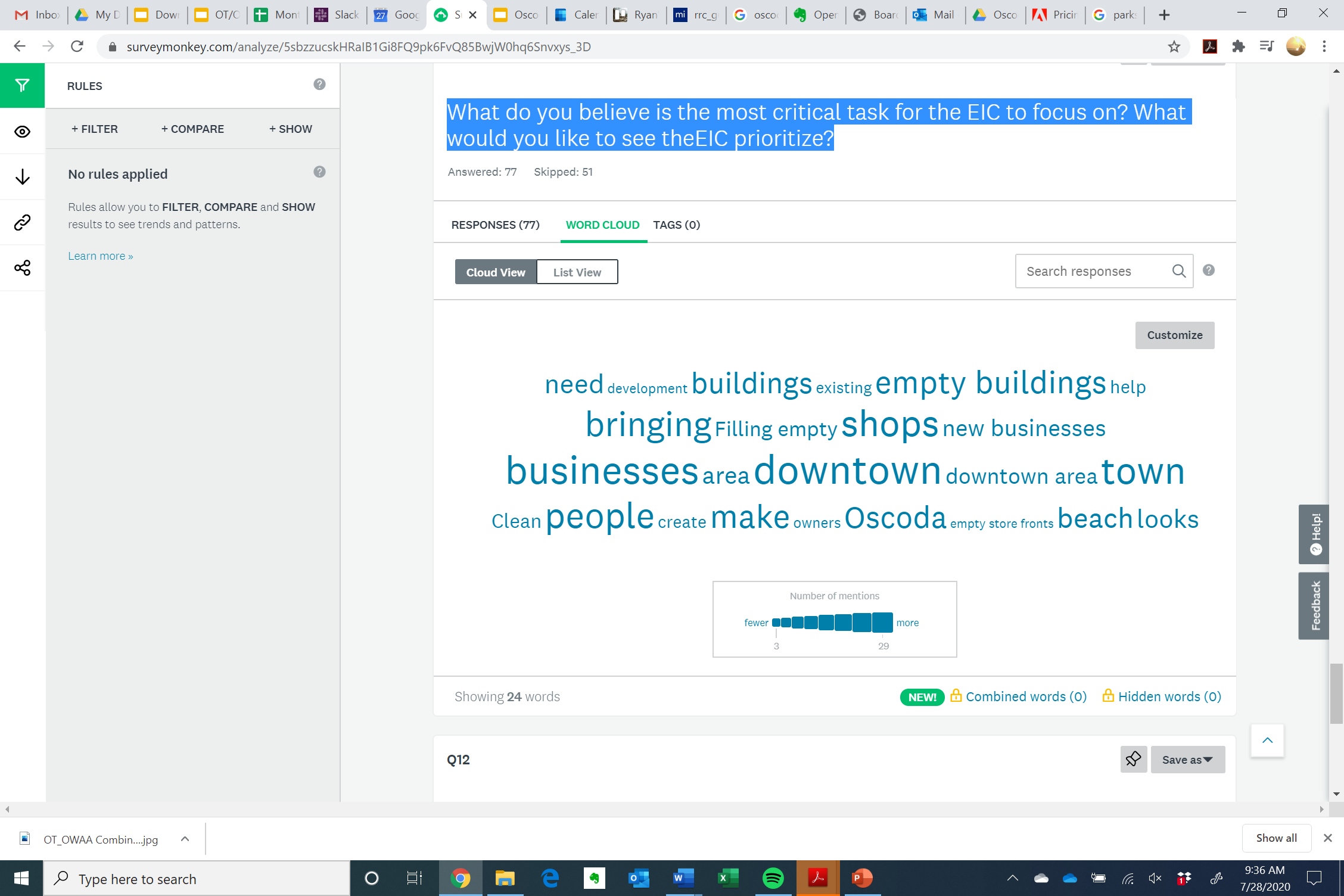 Downtown
Businesses/Shops
New Businesses
Empty Storefronts
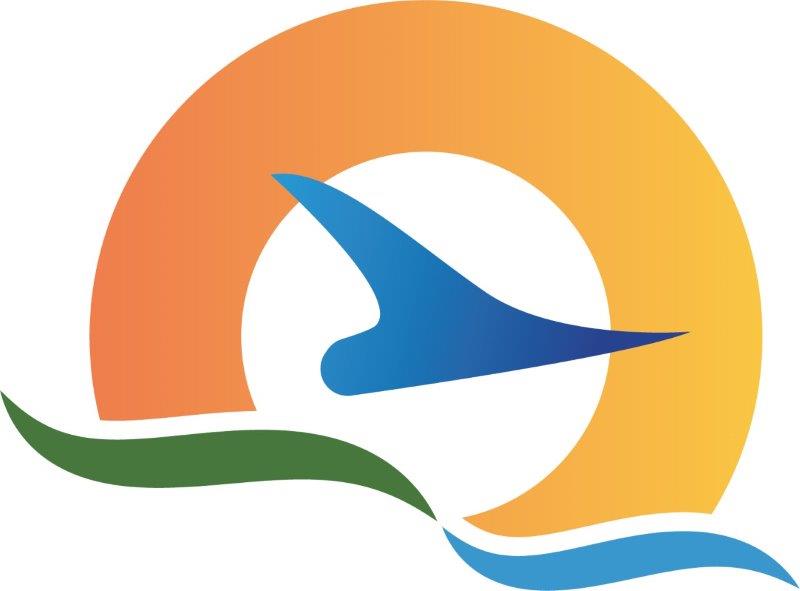 Question 12: Other Comments
Attracting new business
Collaborate with existing businesses
Art and vibrancy
Building community
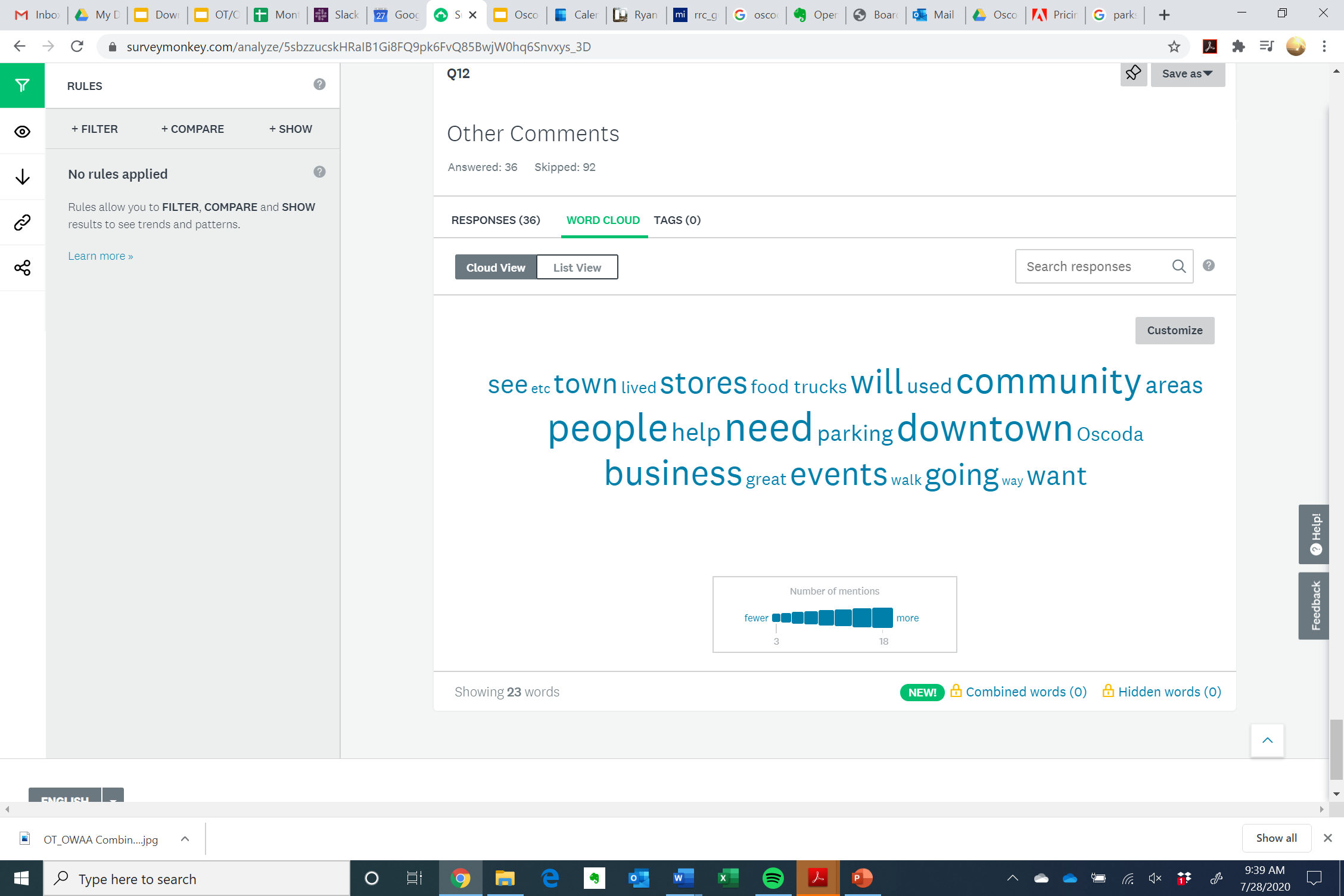 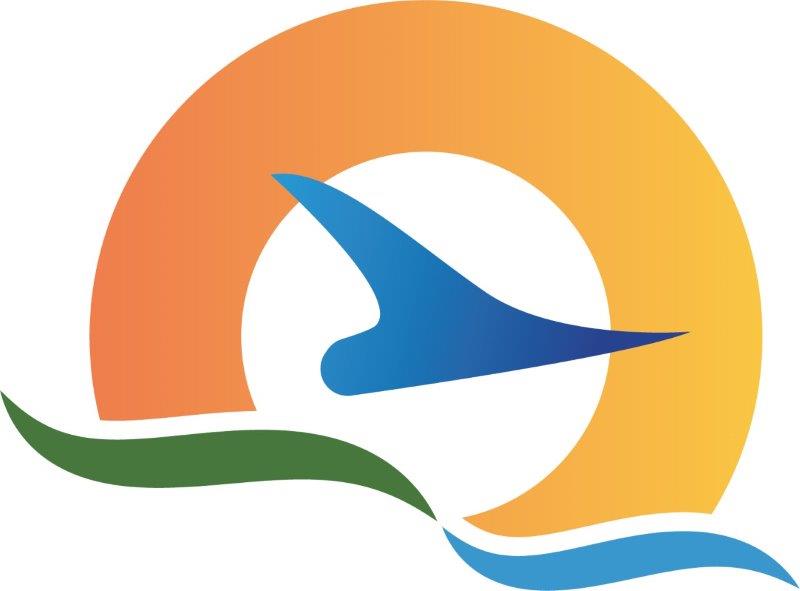 Thank you for your participation!
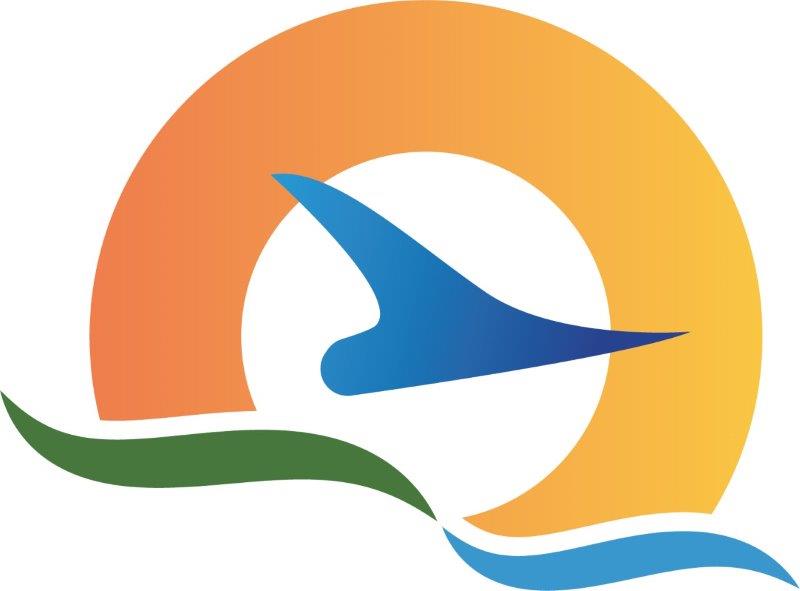